Alytaus r. Simno gimnazijaErasmus+ project 2018-2020Stop Climat Change – Together Europe Achieves More
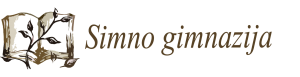 Logo contest
September, October 2018
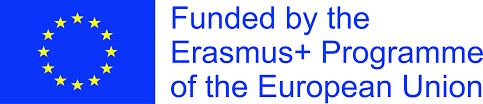 Logo designsshow
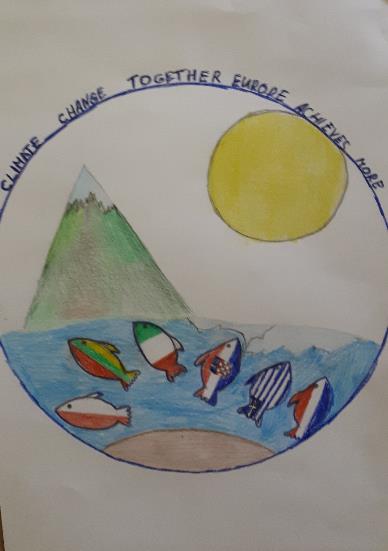 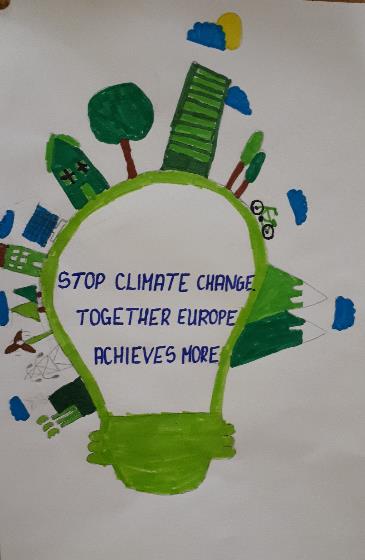 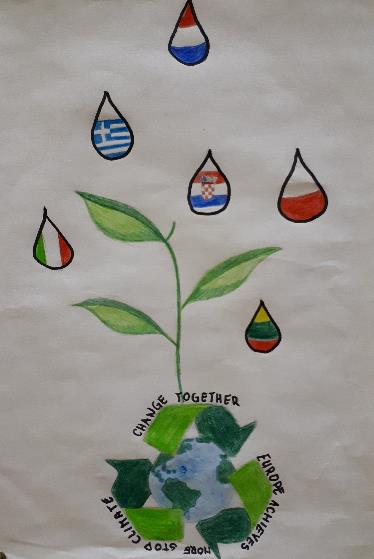 Our best logo designs byMiglė ZailskaitėMocevičiūtė KamilėZmejauskas Deividas